Распределение атмосферных осадков по территории России. Коэффициент увлажнения.
Урок в 8 класс
Повторение
1. В каких регионах РФ самые низкие температуры воздуха? 
2. В каких самые высокие? 
3. Как изменяется температура с высотой?
4. Как изменяется температура  воздуха в январе? 
5. Как проходят изотермы в январе на территории страны? 
6. Что влияет на распределение  изотерм в январе на территории страны?
Повторение
7. Как изменяется температура  воздуха в июле? 
8. Как проходят изотермы в июле на территории страны? 
9. Что влияет на распределение  изотерм в июле на территории страны? Что нарушает широтную закономерность изменения температуры?
10. Где были зафиксированы абсолютные минимумы? 
11. Почему на побережье Тихого океана зима теплее?
Атмосферные осадки в умеренных широтах связаны с морскими Воздушными массами и атмосферными фронтами. Наибольшее влияние АФ оказывают на запад нашей страны и побережье Тихого океана. На этих территориях осадков выпадает от 600 до 800 мм/год.
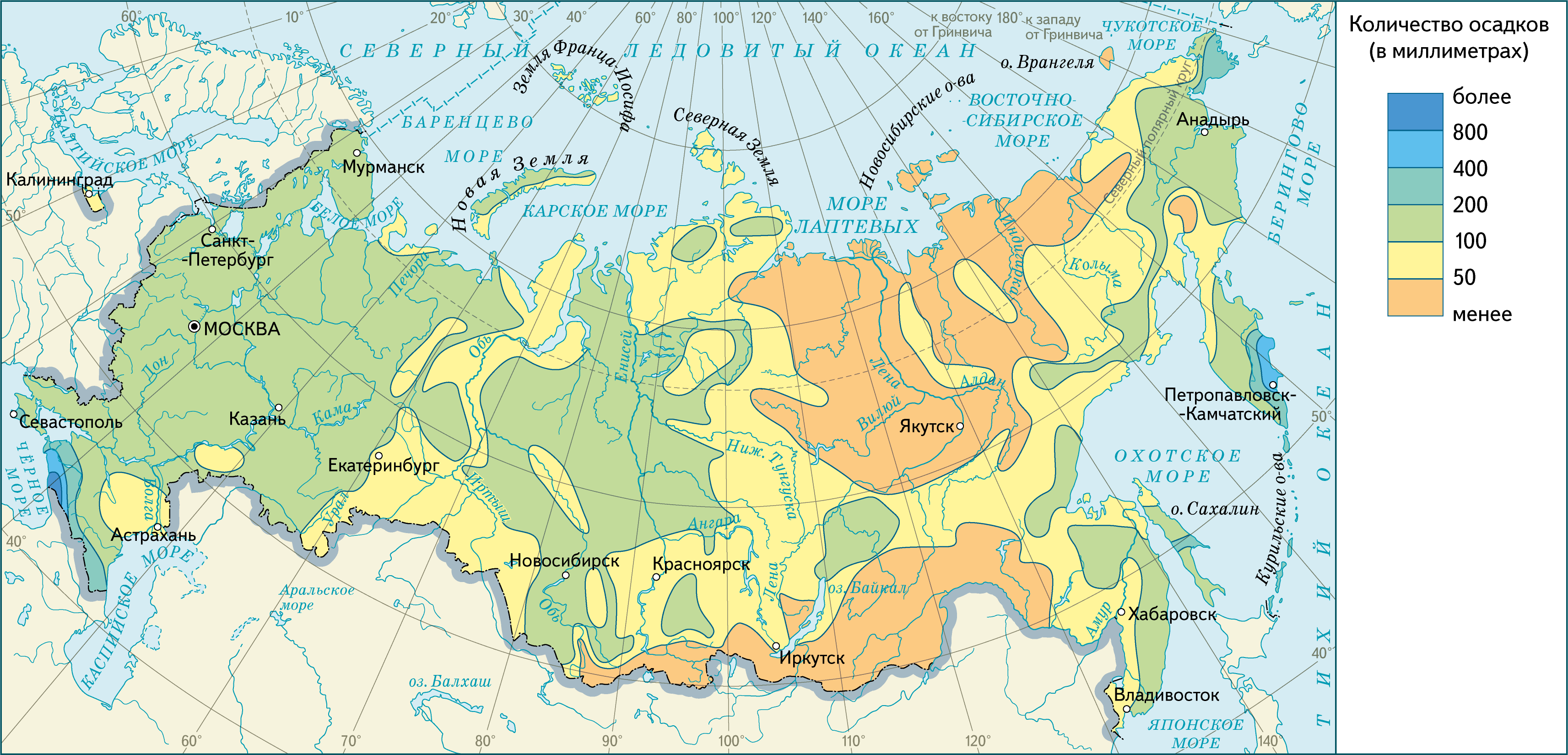 Атмосферные осадки зимой
Больше всего осадков выпадает в тёплый период.
Зимой – осадки в виде снега, образуют снежный покров (самый большой покров в Восточной части  например п-ов Камчатка 160см).
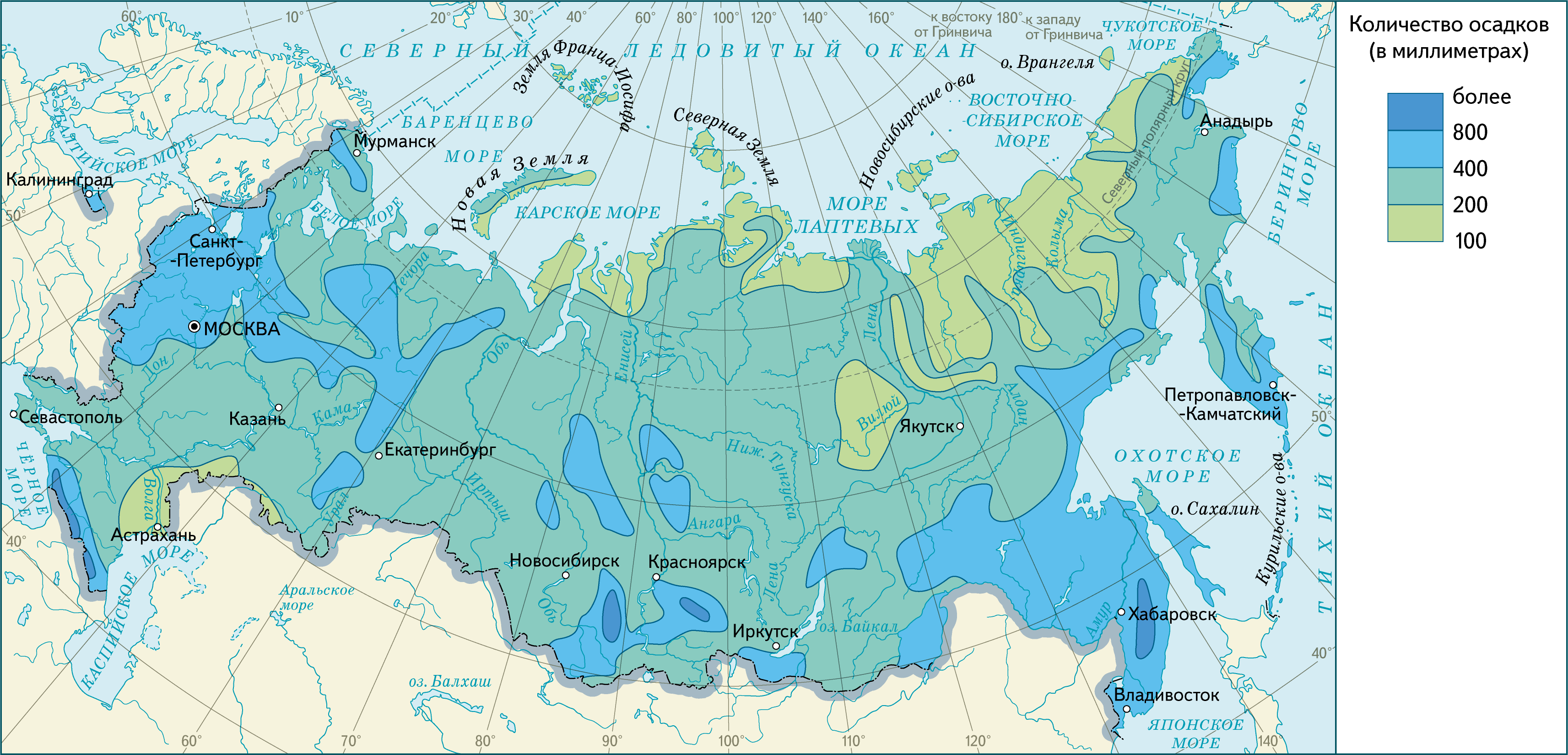 Атмосферные осадки летом
ИСПАРЯЕМОСТЬ – количество влаги, которое может испариться при определенной температуре при условии неограниченного количества воды. Измеряется в миллиметрах.
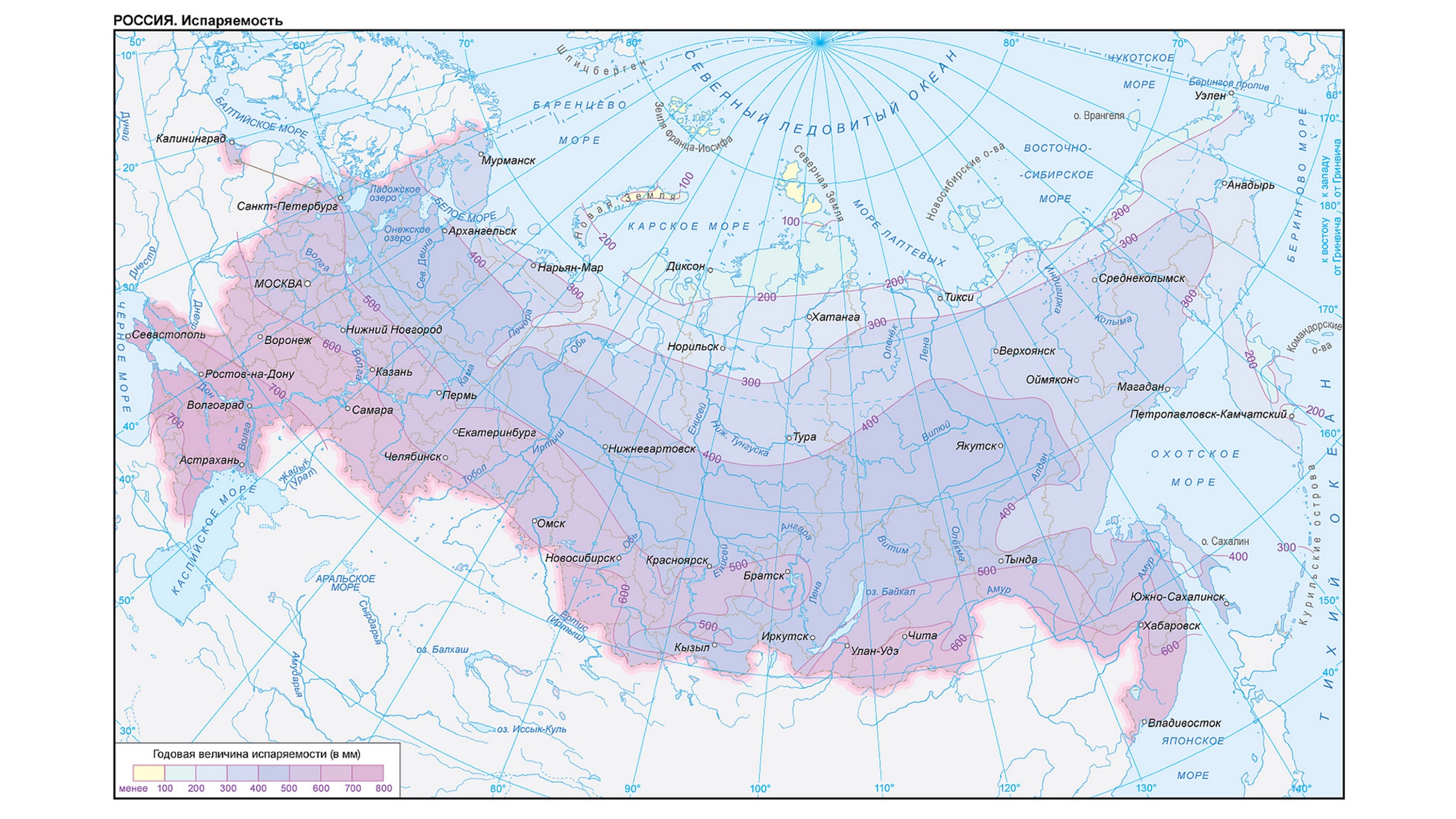 КОЭФФИЦИЕНТ УВЛАЖНЕНИЯ – показатель обеспеченности территории влагой.
К = О:И
К - коэффициент увлажнения
О – годовая сумма осадков
И – годовая сумма испаряемости
Чем меньше КУ, тем суше климат:
влажный климат (›1)
слабозасушливый климат (0,55-1)
засушливый климат (0,33 – 0,55)
сухой климат (‹0,1)
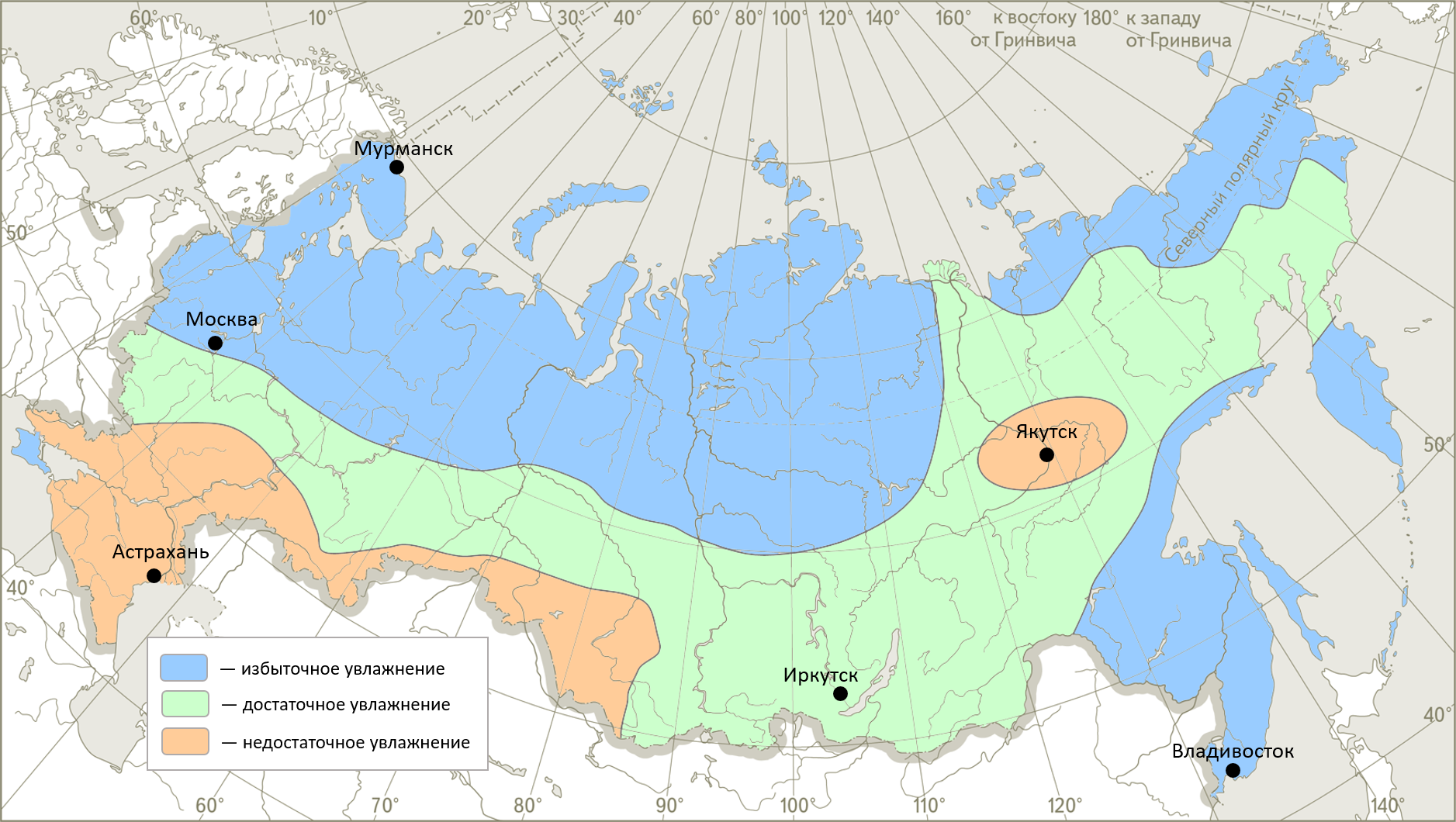 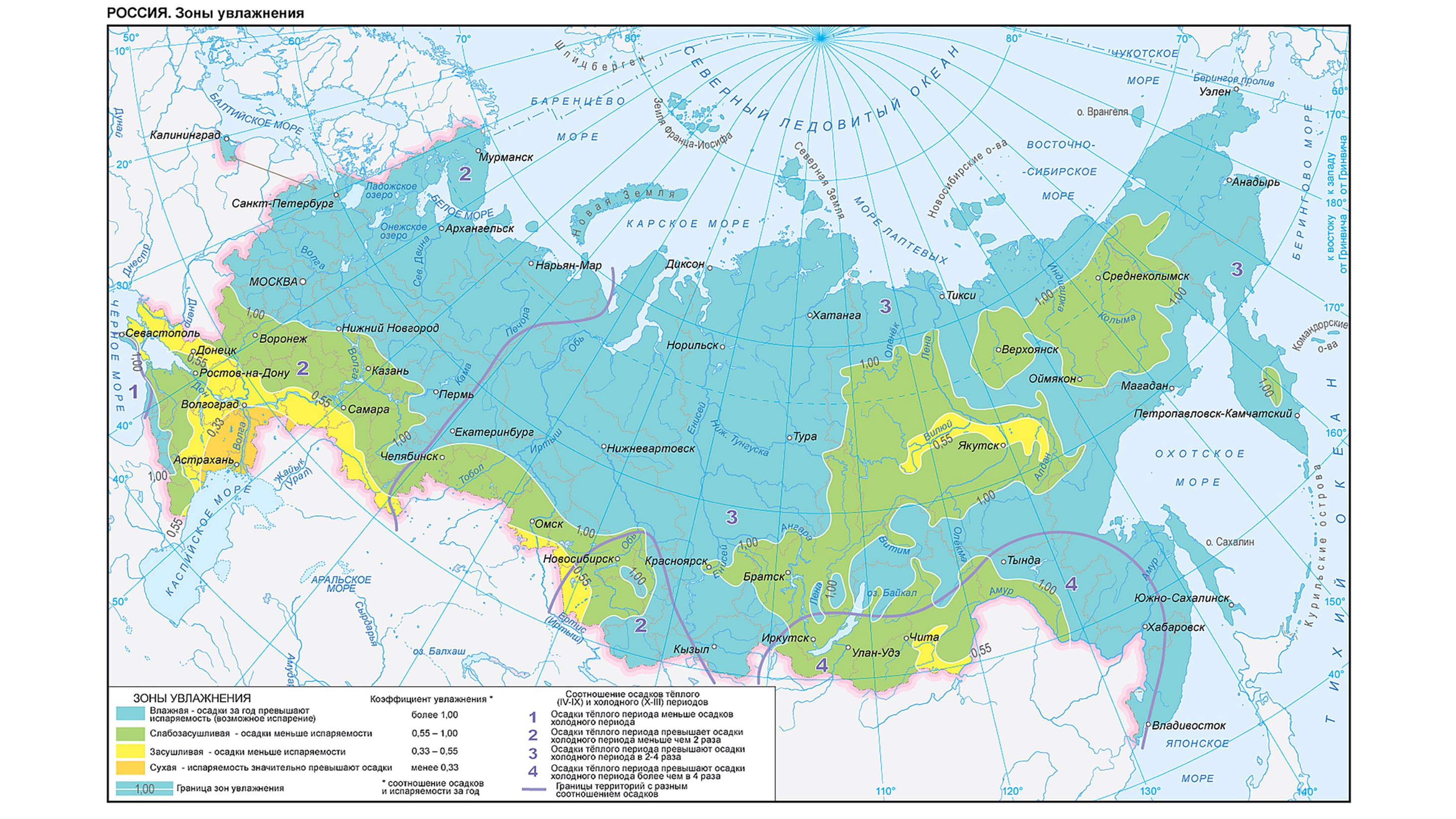 Зоны увлажнения
Коэффициент увлажнения оказывает влияние на почвы, растительность, густоту рек и озер, глубину подземных вод.
Практическая работа № 9Определение по картам закономерностей распределения солнечной радиации, средних температуры января и июля, годового количества осадков и коэффициента увлажнения по территории страны.
Цель: Установить закономерности распределения солнечной радиации, температуры воздуха и осадков на территории России.
Оборудование: карты в учебнике
 суммарная солнечная радиация (стр. 84), 
 средние температуры января (стр. 96),
 средние температуры июля (стр. 94),
 годовое количество осадков (стр. 97),
 испарение и испаряемость (см. приложение).
Опорная информация
! Солнечная радиация - излучение Солнцем тепла и света. 
   Суммарная радиация - общее количество солнечной энергии, достигающей    
   поверхности Земли.
   Испаряемость - это количество влаги, которое может испариться с поверхности при 
   данных атмосферных условиях.  
   Испарение - это поступление в атмосферу водяного пара с поверхности воды, льда,  
   растительности, почвы.
   Коэффициент увлажнения -  это отношение годовой суммы осадков к    
   испаряемости на этот же период. 
                                                  К = О/ И. 
  К = 1 увлажнение достаточное 
  К > 1 увлажнение избыточное
  К < 1   увлажнение недостаточное
Ход работы:1.Задание. Пользуясь климатическими картами, заполните таблицу.Таблица «Распределение солнечной радиации, средних температуры января и июля, годового количества осадков и коэффициента увлажнения по территории страны.
ПРИЛОЖЕНИЕ
Задание. Сделайте вывод:
- В каком направлении изменяется температура в январе и июне. 
- От чего зависит распределение солнечной радиации.
- В каком направлении изменяется количество осадков. Объясните причины    
   неравномерного распределения осадков.   
- Установите взаимосвязь между количеством солнечной радиации и испаряемостью.
Домашнее задание
Параграф 29 стр. 112-113 прочитать,
 вопрос 7 стр. 113 (письменно)
Доделать практическую работу №9